Фирменное мобильное приложение
— это личный кабинет абонента, доступный в его мобильном телефоне/планшете
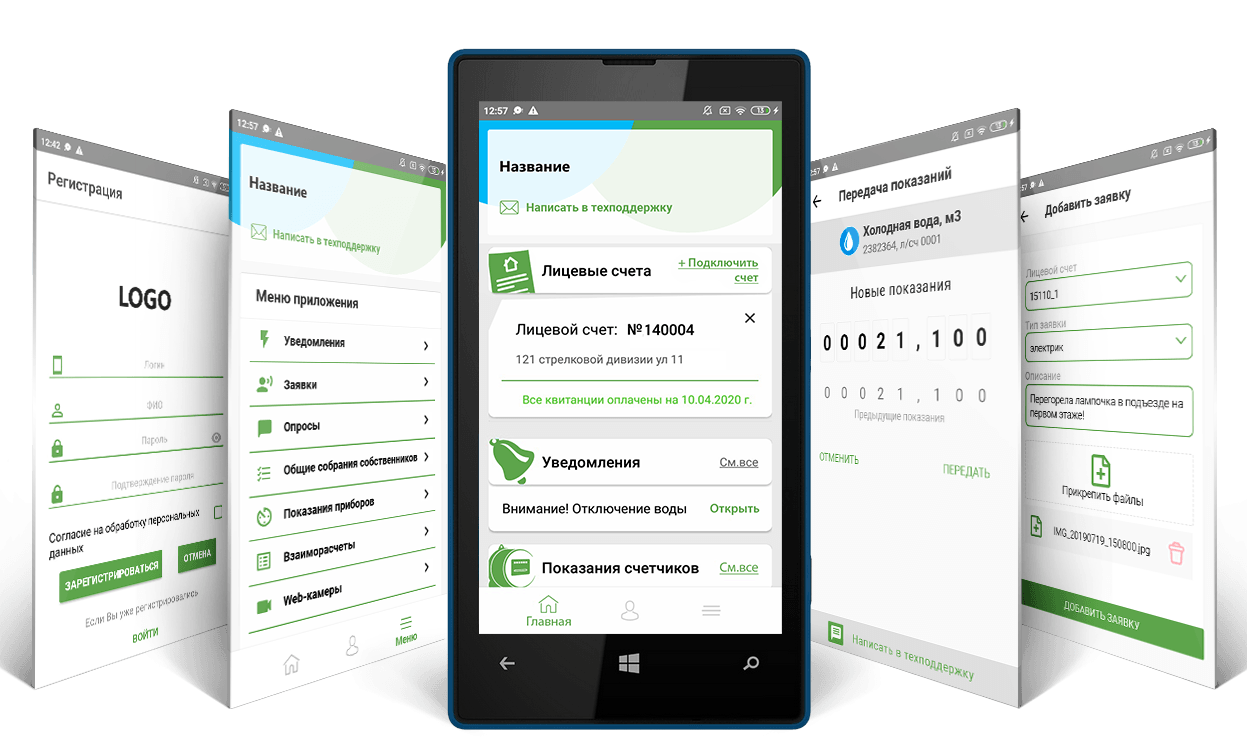 Мы находимся там, где наш клиент — в его мобильном телефоне
Возможности мобильного приложения
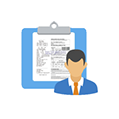 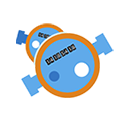 ПРЕДОСТАВЛЕНИЕ ИНФОРМАЦИИ абоненту о начислениях, приборах учета, квитанциях без необходимости обращения в УК
ОНЛАЙ ПРИЕМ ОБРАЩЕНИЙв диспетчерскую и к другим специалистам расчетного центра
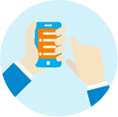 СБОР ПОКАЗАНИЙ приборов учета и их автоматическая загрузка в систему начислений
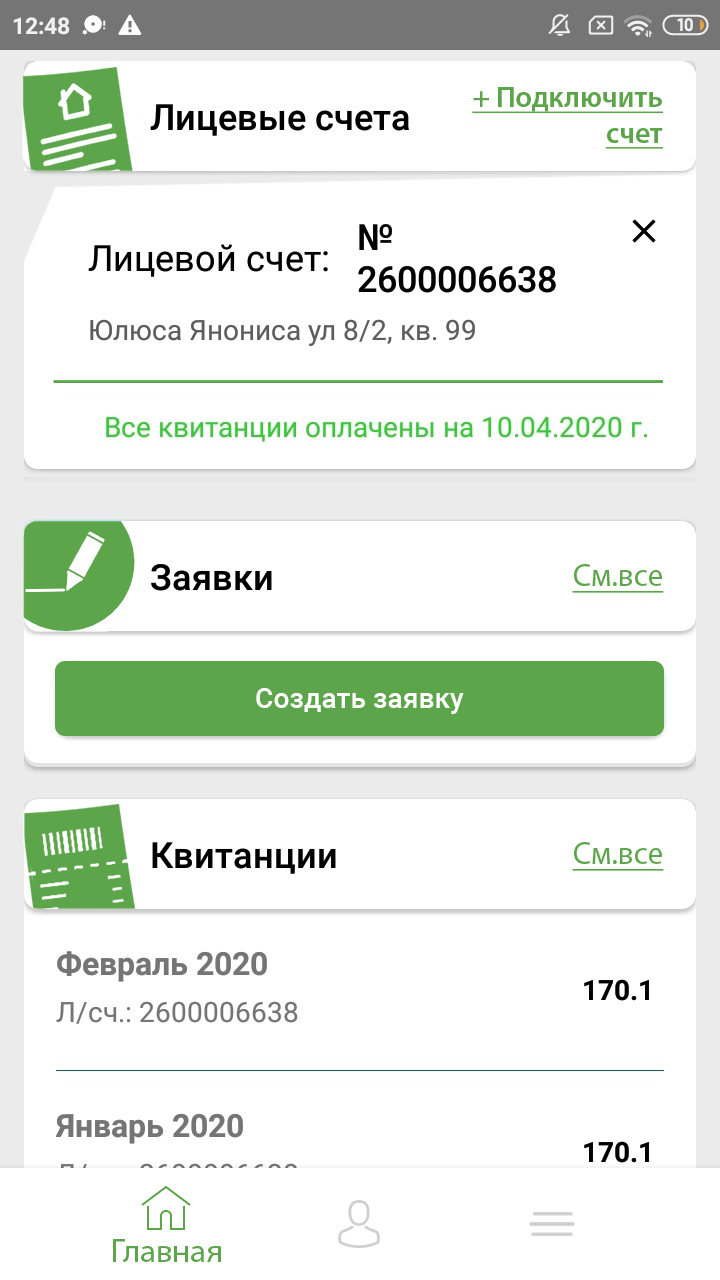 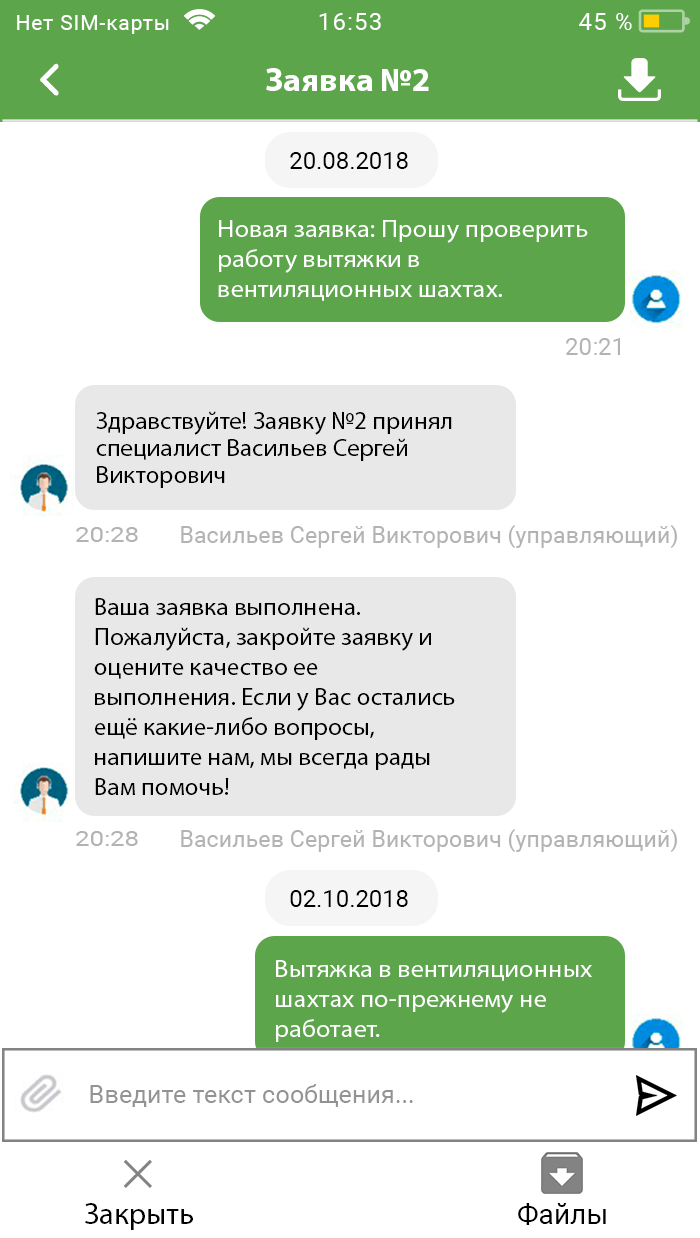 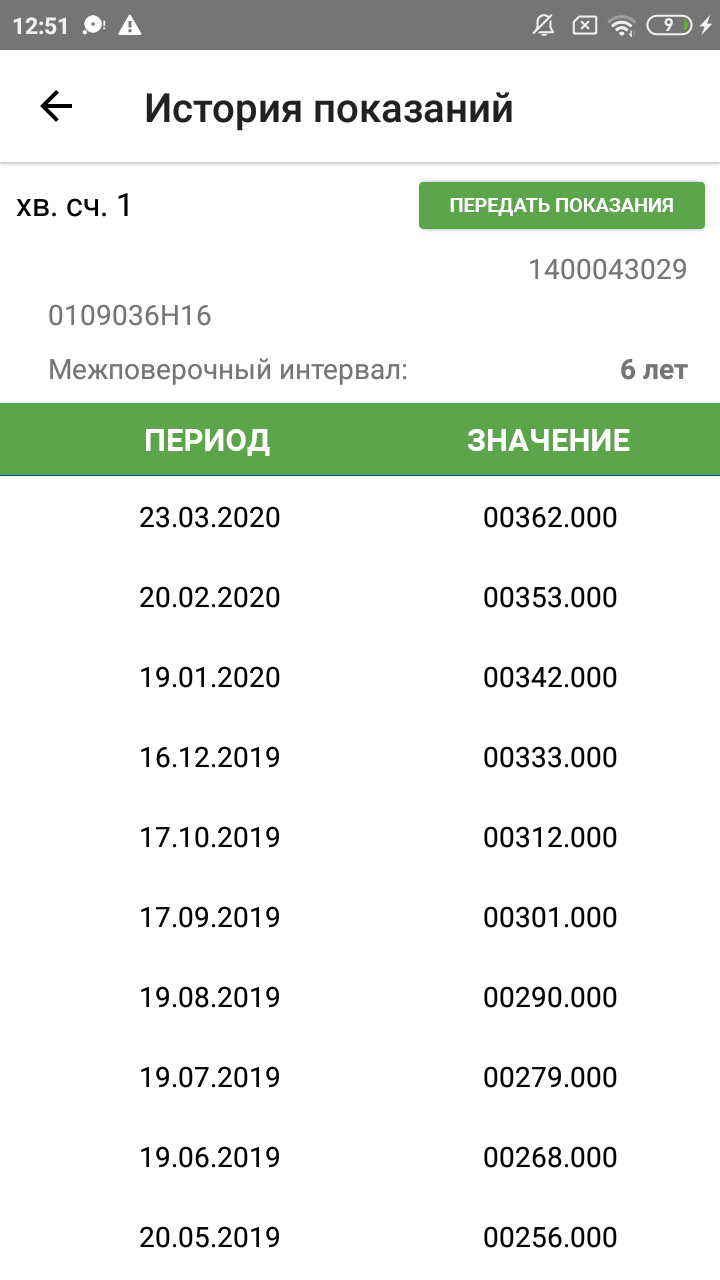 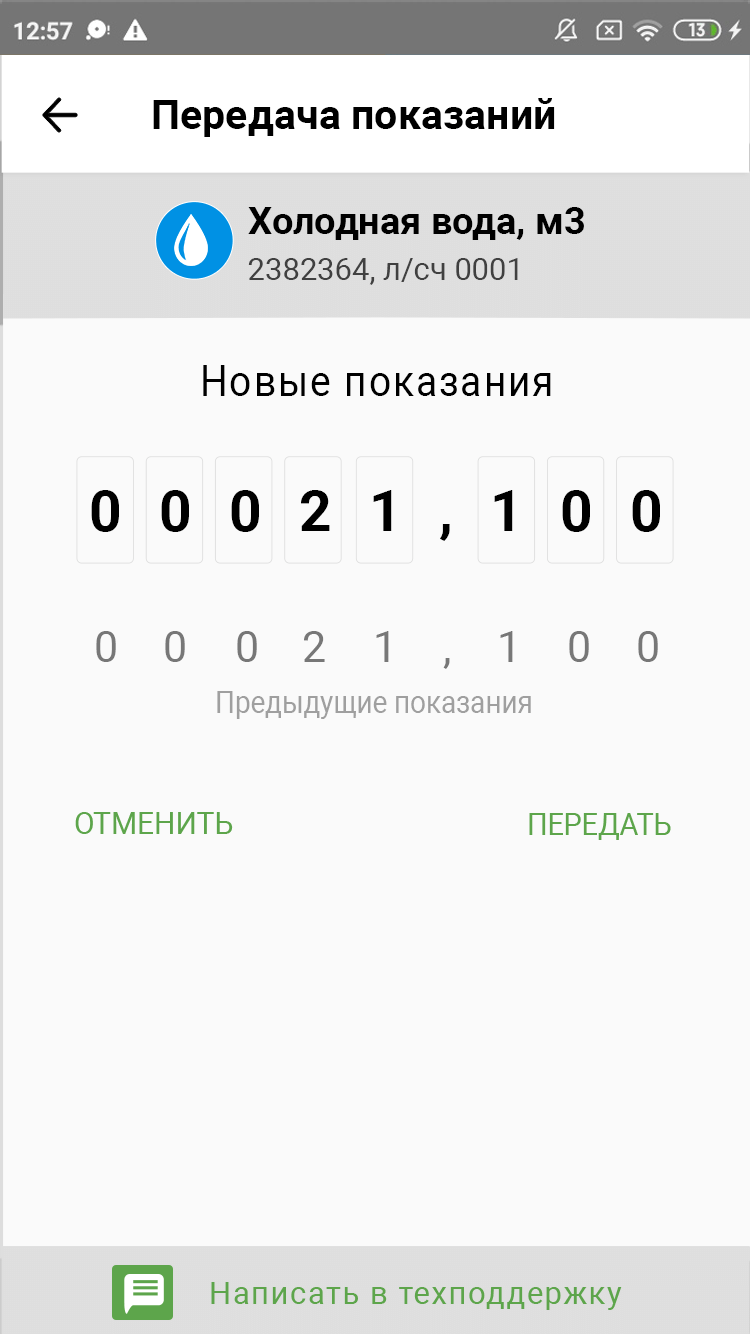 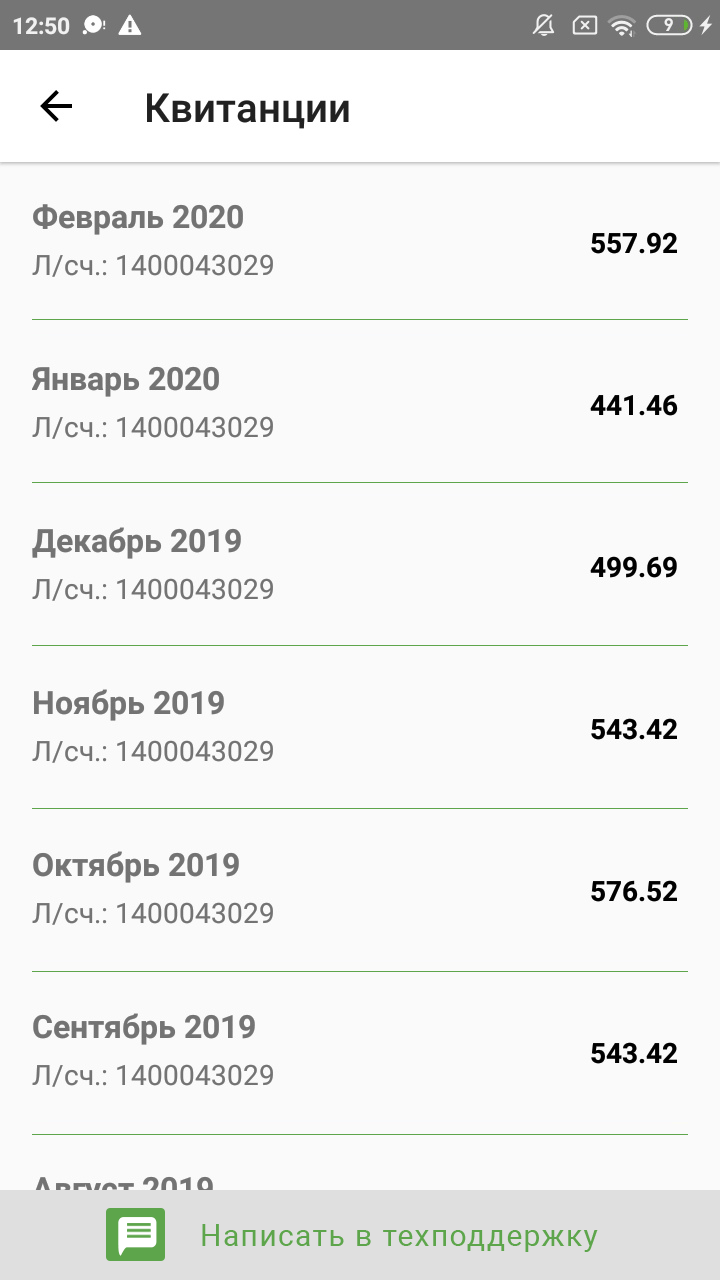 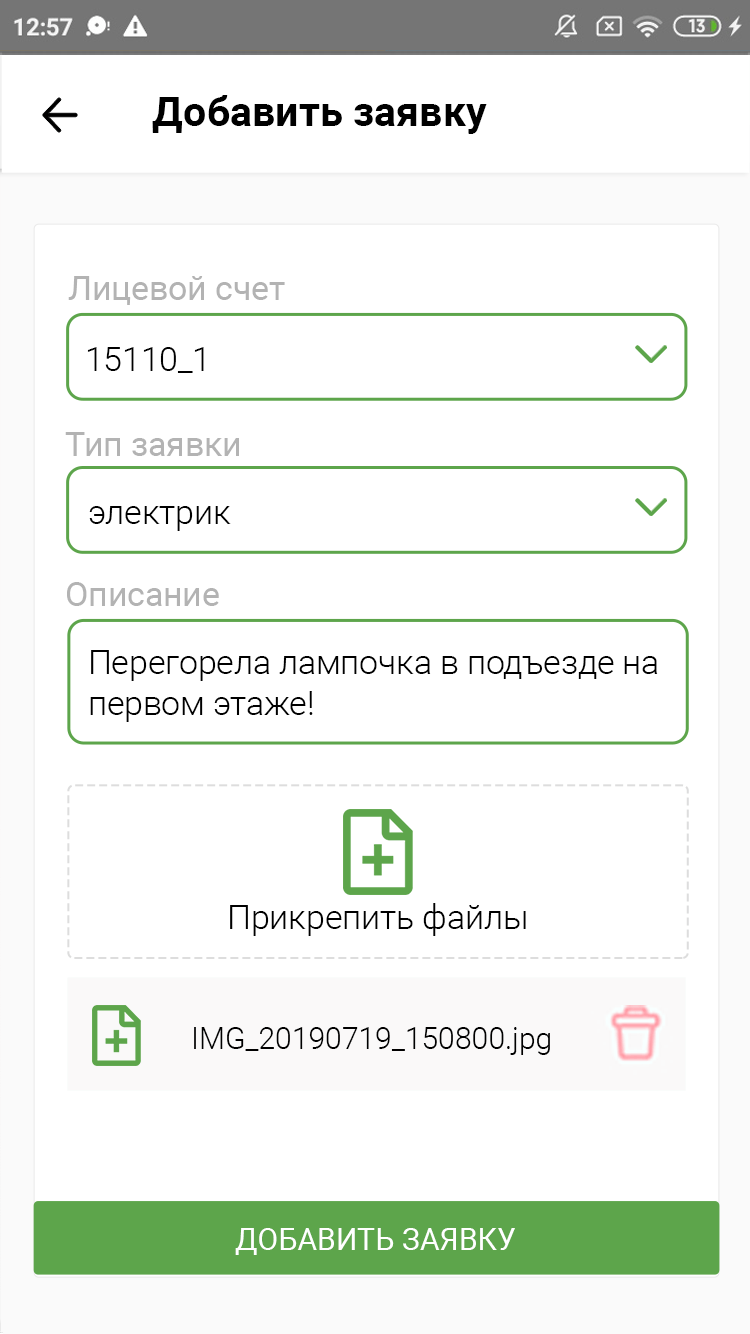 Возможности мобильного приложения
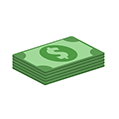 ДОПОЛНИТЕЛЬНЫЕ УСЛУГИ возможность продвижения дополнительных, в том числе платных услуг населению, либо услуг компаний-партнеров
ОПЕРАТИВНОЕ ИНФОРМИРОВАНИЕабонентов об аварийных ситуациях, отключениях 
или важных событиях
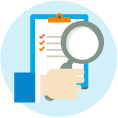 ДОПОЛНИТЕЛЬНЫЙ КАНАЛприема оплаты, который всегда под рукой у абонента
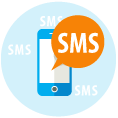 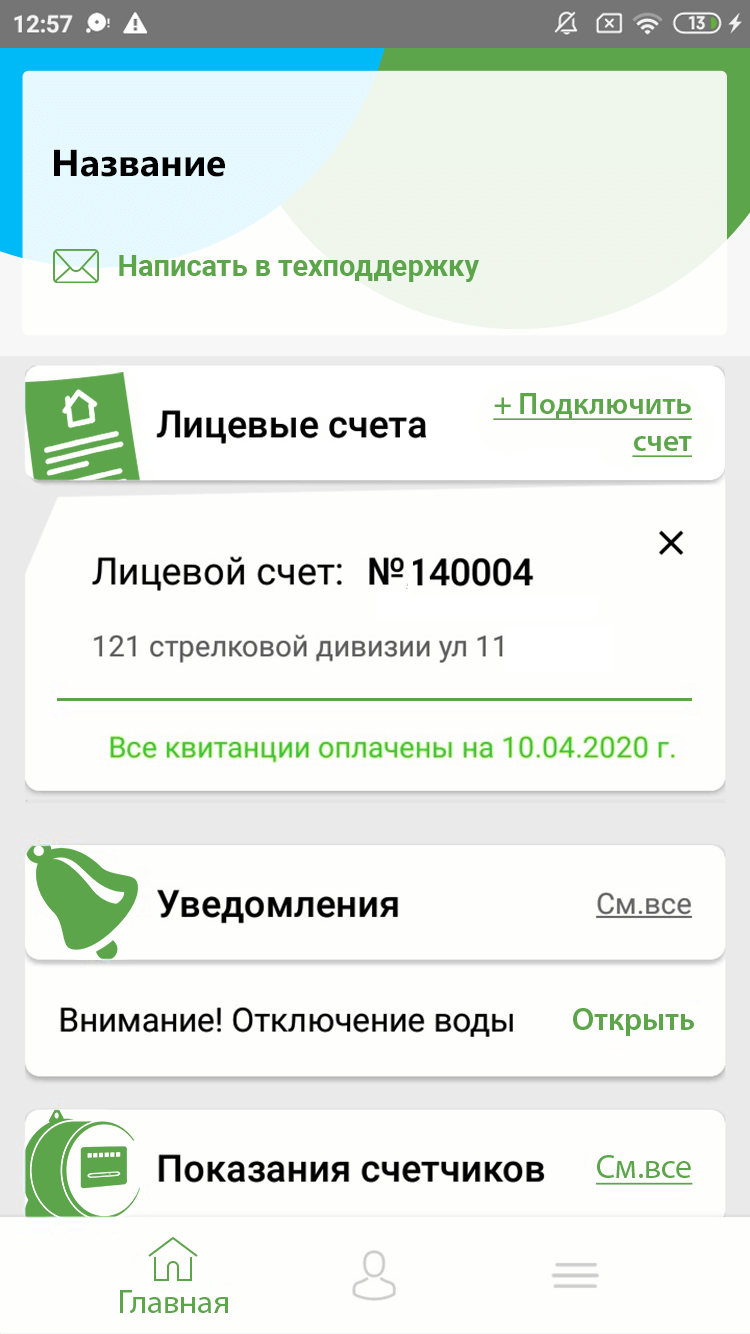 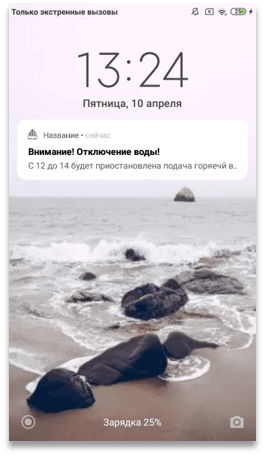 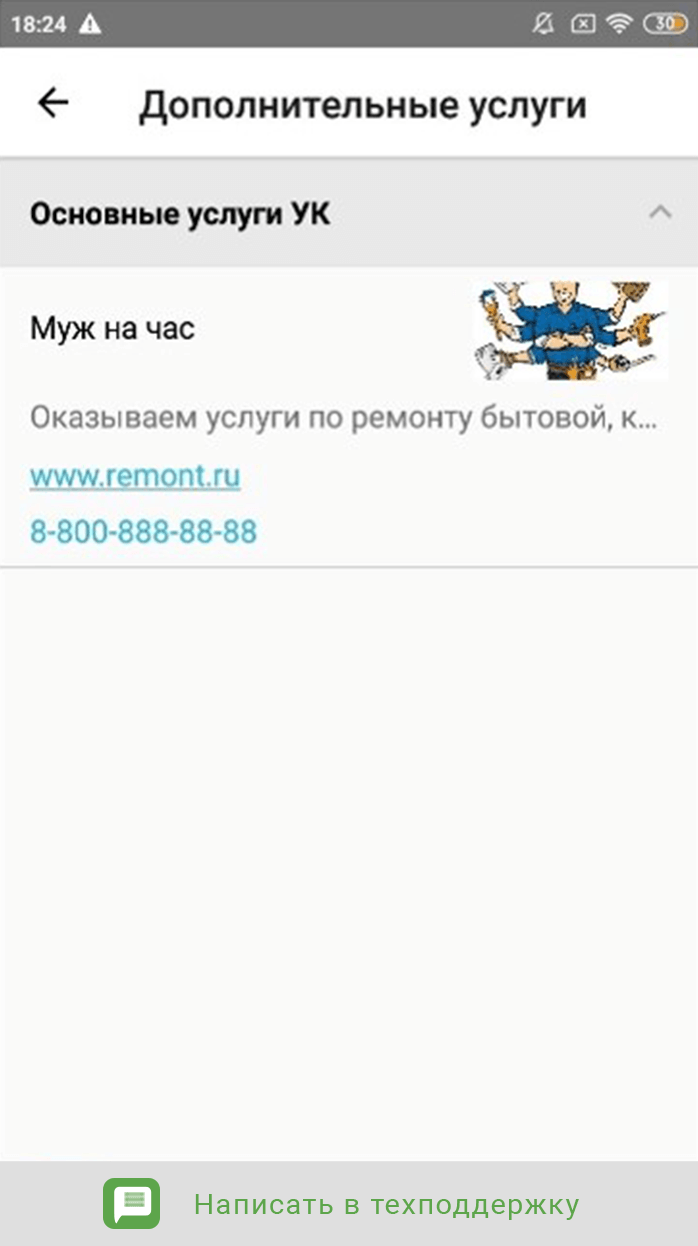 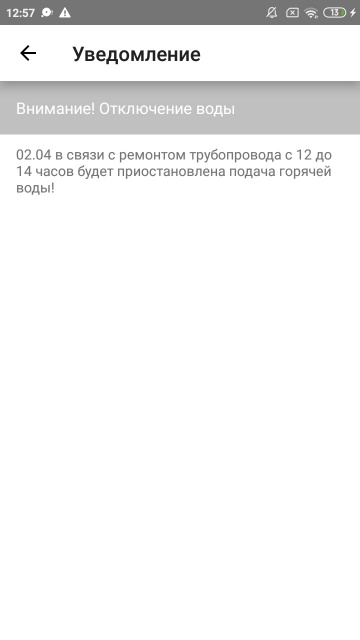 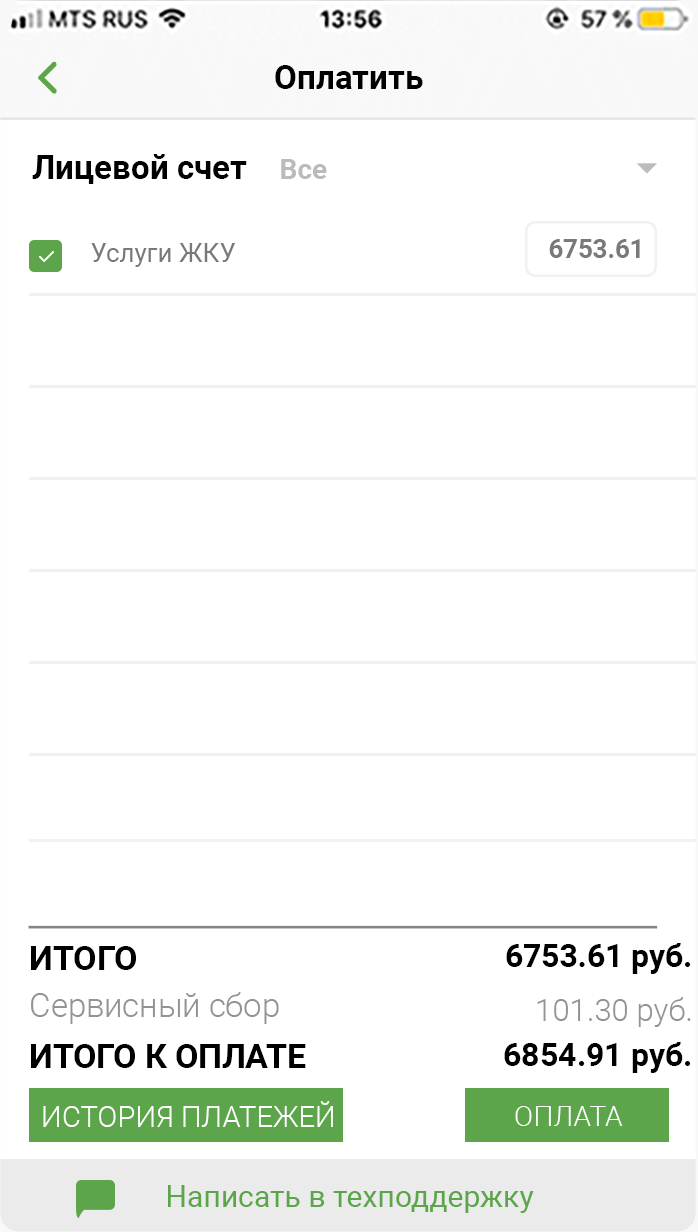 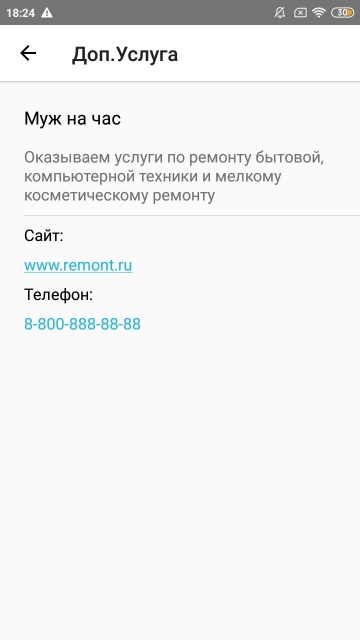 Возможности мобильного приложения
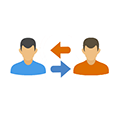 ОЦЕНКА УДОВЛЕТВОРЕННОСТИсобственников жилья работой с обращениями
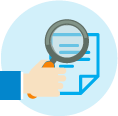 ДИАЛОГ С АБОНЕНТАМИ в онлайн режиме между абонентами и сотрудниками расчетного центра, для отработки обращений в аварийно-диспетчерскую службу
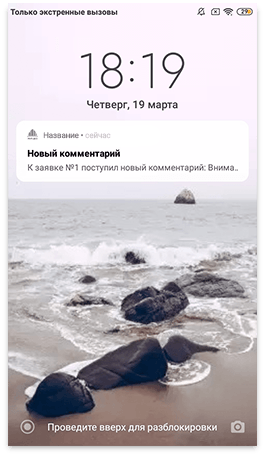 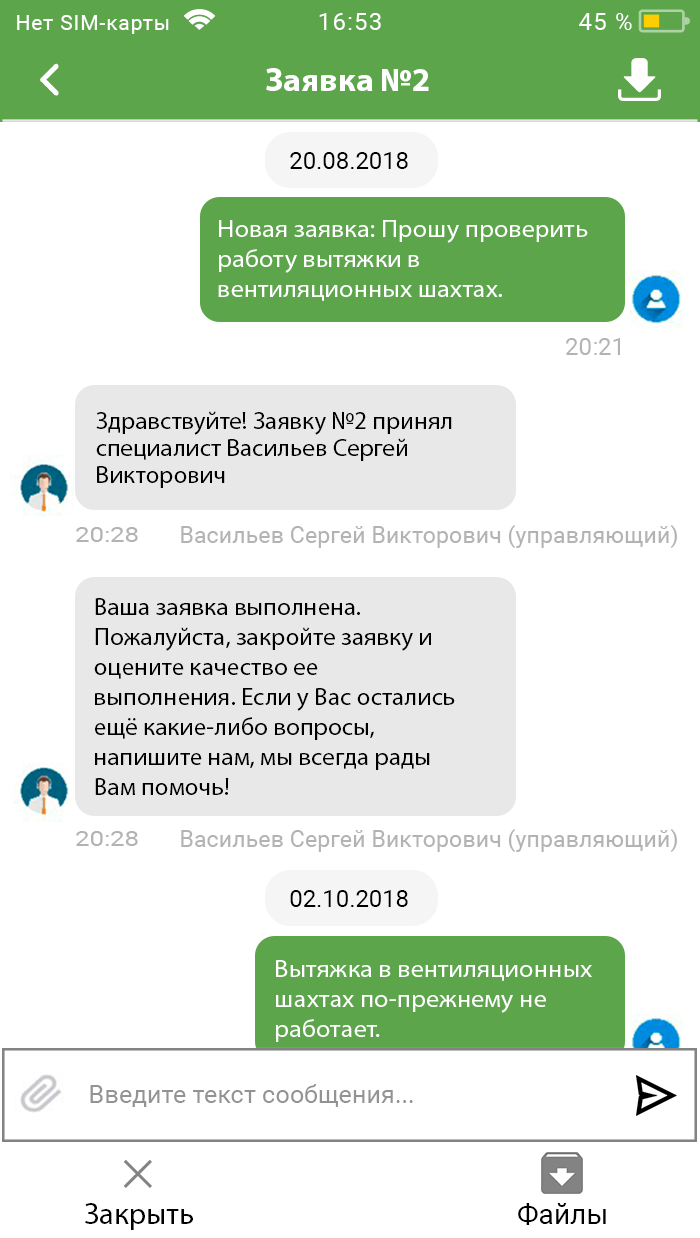 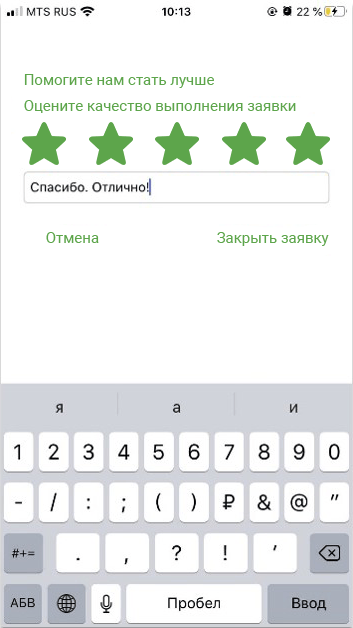 Проведение электронных собранийсобственников (ОСС)
Решение вопросов быстро и безопасно
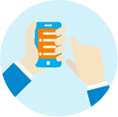 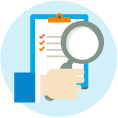 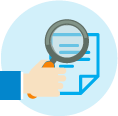 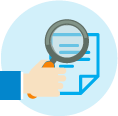 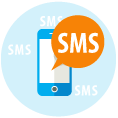 ОТКРЫТОСТЬРЕЗУЛЬТАТОВ
SMS-ИДЕНТИФИКАЦИЯ И ГОЛОСОВАНИЕв один клик
НАГЛЯДНОСТЬИ ПРОЗРАЧНОСТЬполная информации по ОСС: время, повестка, организатор и др.
ЛЕГКО СОЗДАТЬИ НАСТРОИТЬИнтерфейс максимально упрощен
МАКСИМАЛЬНЫЙ ОХВАТ И ВОВЛЕЧЕННОСТЬ Push, СМС-сообщения- о готовящемся ОСС- о начале ОСС
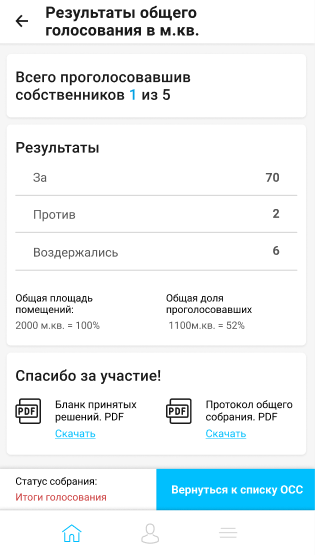 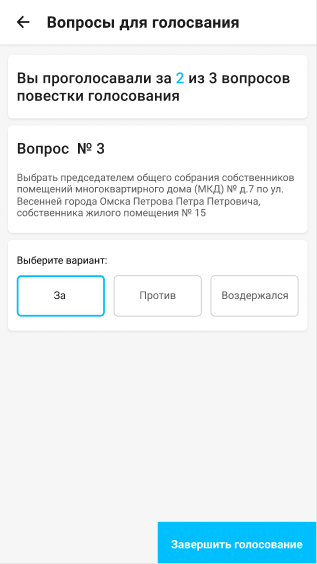 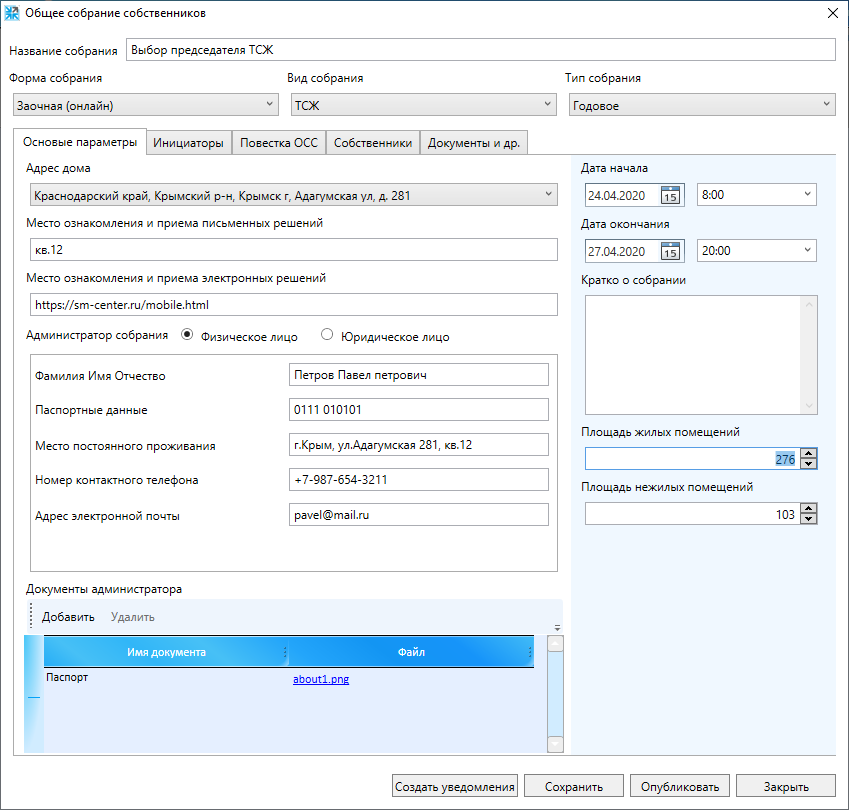 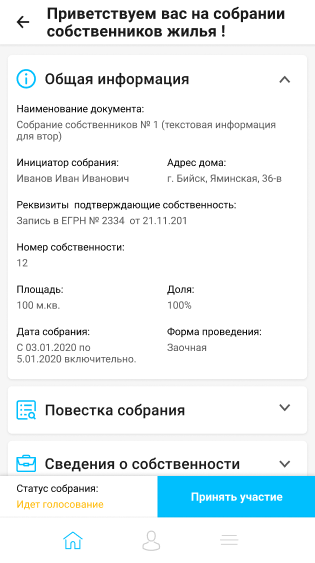 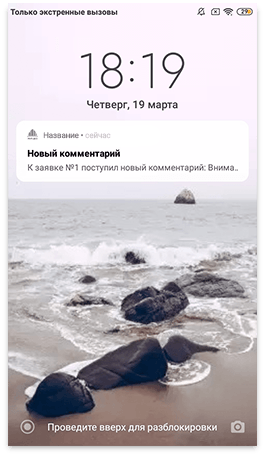 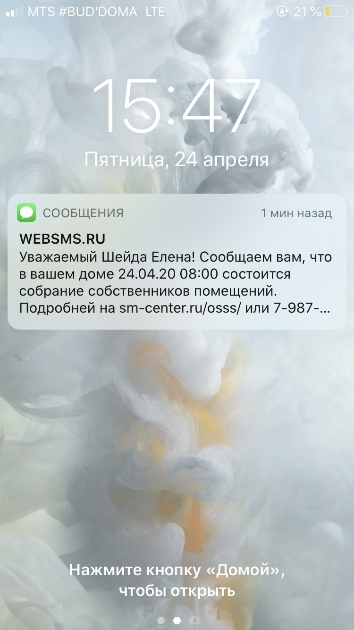 Маркетплейс для ваших абонентов
— это дополнительный доход за счет % от услуг партнеров, плюс продвижение своих платных услуг
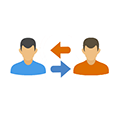 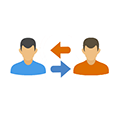 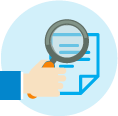 ДОСТАВКА ВОДЫ
— доход 5% с каждого заказа!
МЕЛКИЙ БЫТОВОЙ РЕМОНТ

— доход 5% с каждого заказа!
СТРАХОВАНИЕ НЕДВИЖИМОСТИ— доход 50 рублей с одной страховки! По статистике страховку покупают 8% плательщиков.
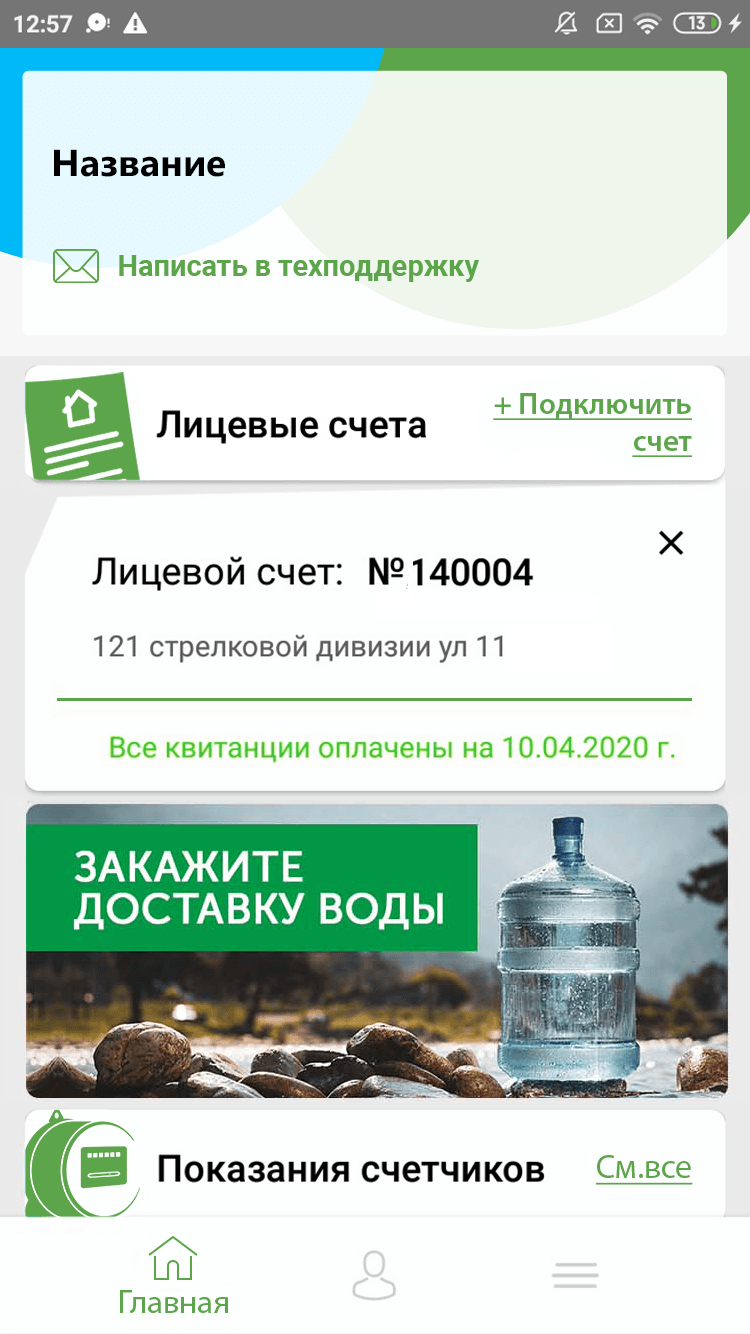 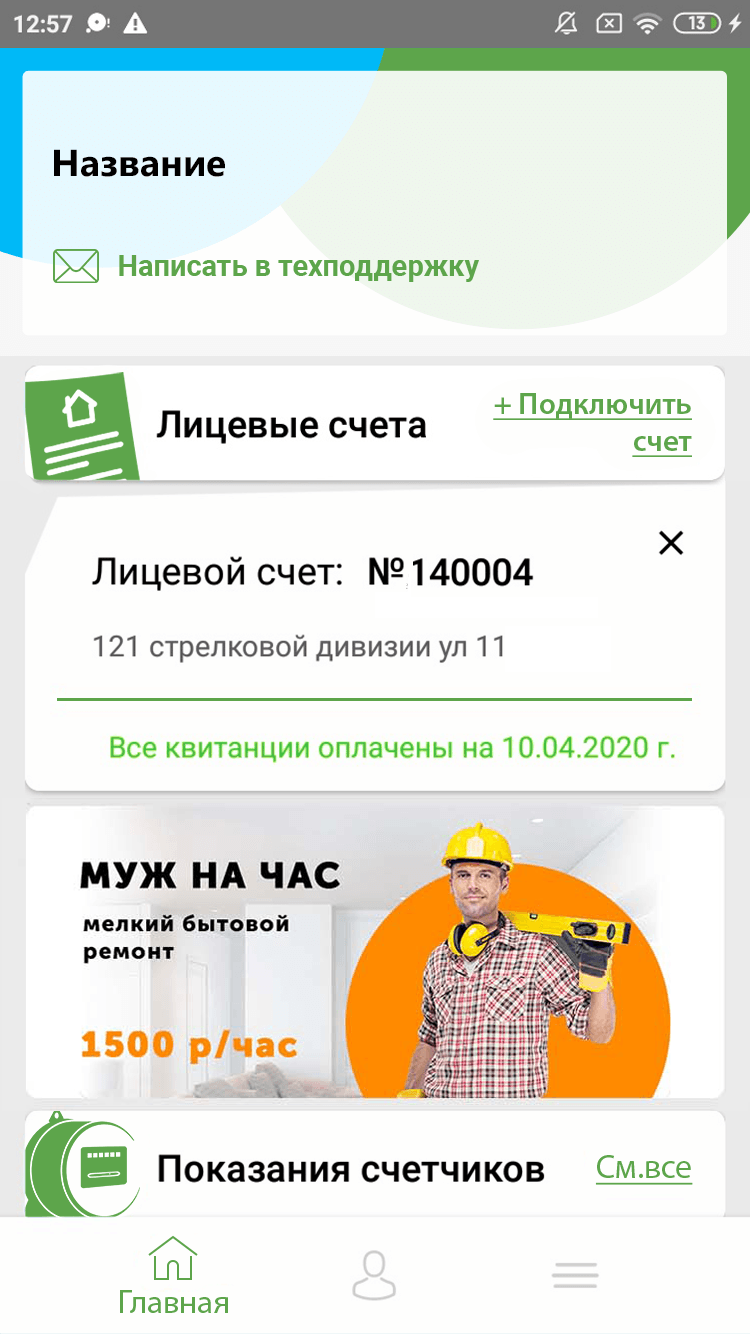 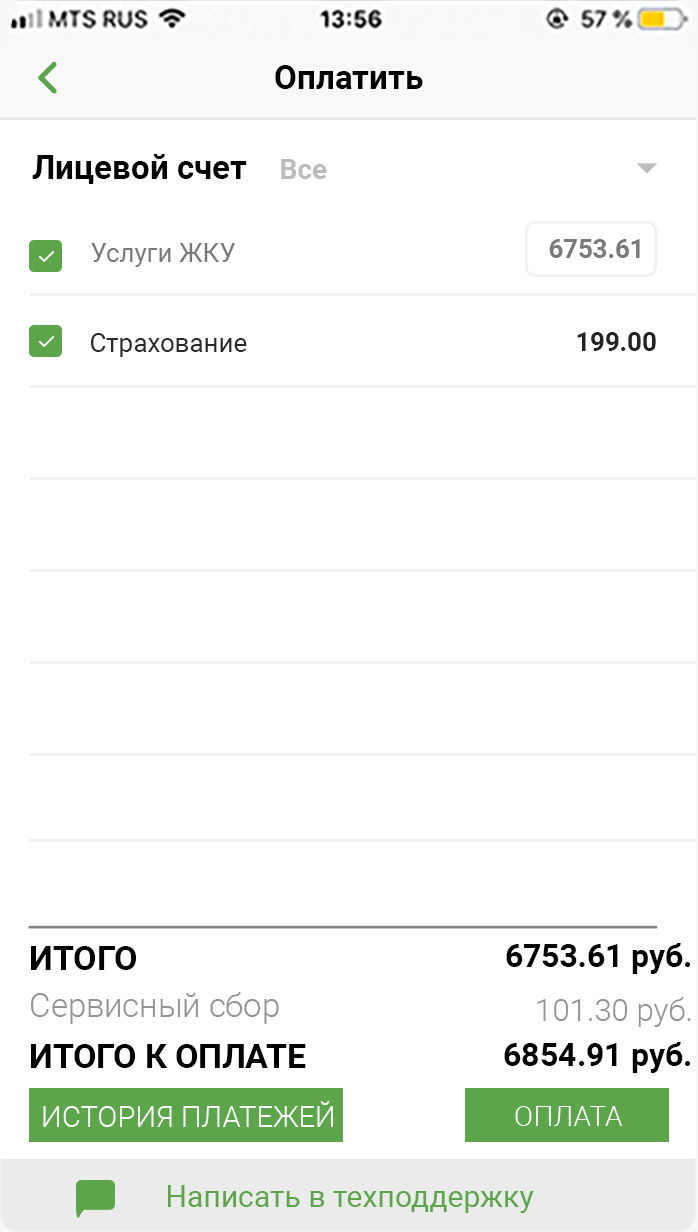 И ДРУГИЕ УСЛУГИ: ваши и компаний-партнеров
Что дает мобильное приложение   абонентам
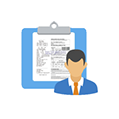 Видеть начисления
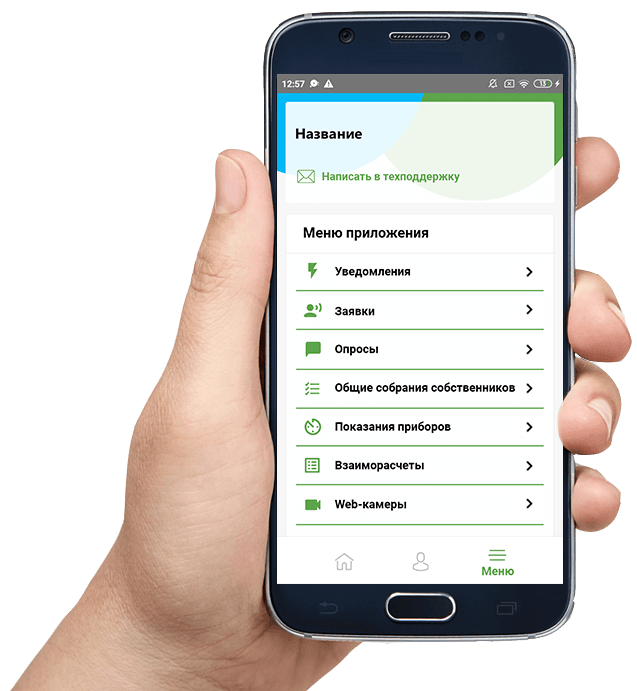 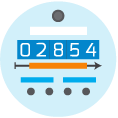 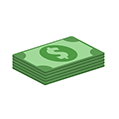 Подавать показания приборов учета
Оплачивать квитанции
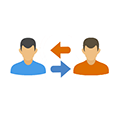 Отправлять обращения специалистам вашей компании
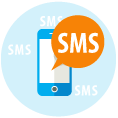 Получать срочные оповещения об авариях, отключениях и т.п.
Для жителя это…
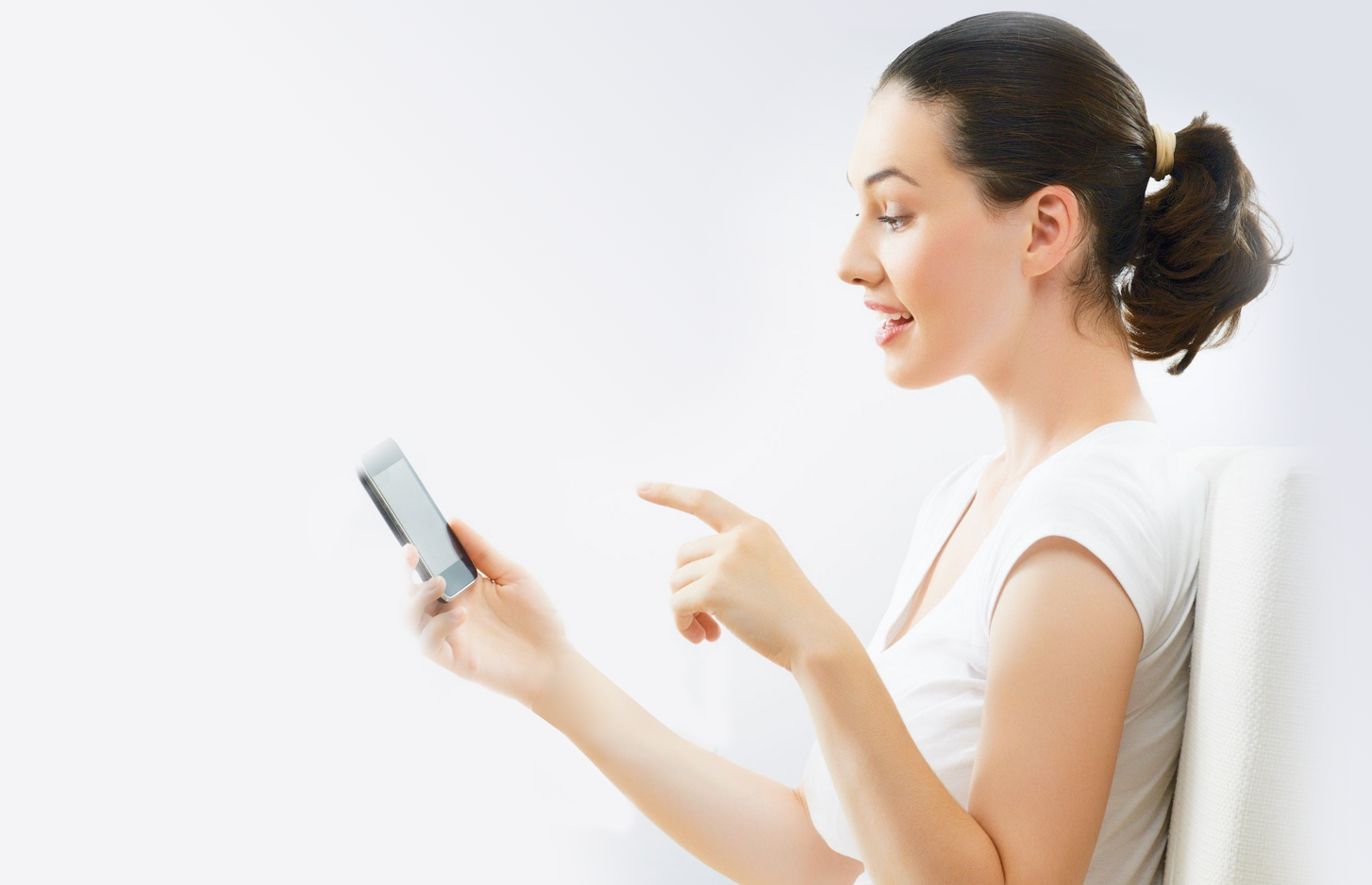 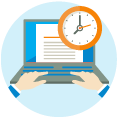 Экономия времени
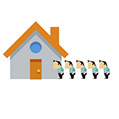 Получение услуг, минуя очереди в учреждении
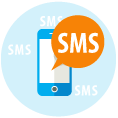 Гарантированное информирование об отключениях, ремонте и т.п.
Более оперативное решение вопросов
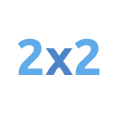 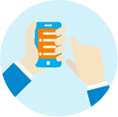 Простое управление услугами ЖКХ